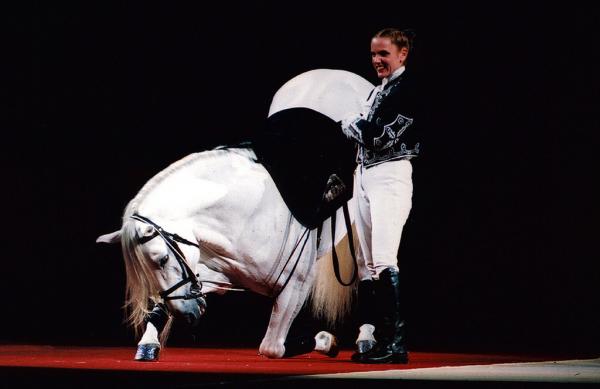 Поведение на конят
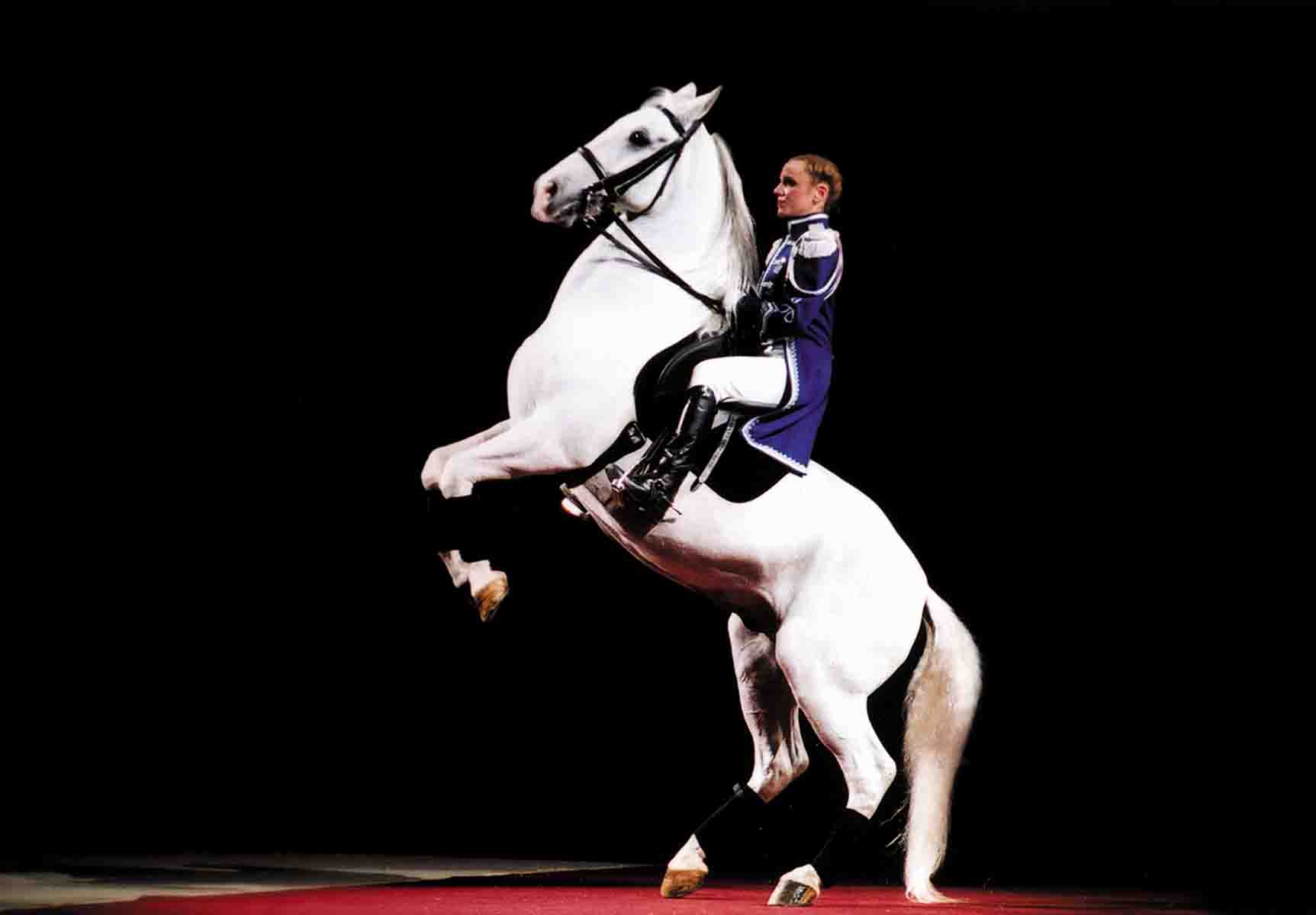 Поведението при конете може да бъде различно, като например полово поведение, социално, но също така и индивидуално. Всеки кон е различен има индивидуален характер,различаващ го от останалите коне. Някои породи поради спортната си натура, като например Чистокръвният английски кон са много нервни и по-буйни, а други като тежковозите са по-спокийни. Не случайно някои хора ги наричат нежни гиганти.
Конете, за разлика от хората общуват чрез езика на тялото си, затова трябва да се научим да разпознаваме и откликваме правилно на завързващият се разговор между нас и животното. От своя страна конете пък комуникират помежду си и изразяват своето състояние чрез жестове.
Някои дисциплини като обездката използват естествените, привични за жребците например движения, като ги съчетават във великолепни “танци”.
Винаги трябва да има хармония между ездача и конят, защото една арабска поговорка гласи: Конят е огледало на самите нас. Те усещат нашето безпокойство или страх и стават несигурни и плашливи. Не трябва да се отнасяме със злоба или да ги бием, когато не се подчинят, а трябва да се замислим и да намерим решение на проблема. Често конят може да ни изненада и да надминава очакванията ни, понеже подхранващата, окуражаваща връзка между кон и ездач е дала на коня крила!
Днес повечето хора възприемат това великолепно животно, като най-големият домашен любимец, но не трябва да забравяме, че това е едно свободолюбиво същество и неможе просто да го оставим в конюшнята и да кажем: Аз се грижа за него. Конят има нужда от внимание, от другар, но и от естествените за него неща. 
Една поговорка гласи: Можем да заведем коня до водата, но не можем да го накараме да пие от нея. Признаваме, че  силата на духът му никога няма да бъде сломена.
Ездата може да има много и различни лица, като например тя може да бъде разделена на уестърн и класическа езда. Разбира се има много различни понятия под езда, било то древни обичаи и съвсем нови дисциплини. Съществува и така наречената терапевтична езда, която помага на хората с увреждания не само да се докоснат до конят, но и да бъдат излекувани. Терапевтичната езда може да има и обратно значение, като човек да излекува кон не от болест, а “духовно”. Както е направила една известна личност Алисън Хармън със своя кон. Тя обучила любимият си кон, който бил сляп да изпълнява различни движения на определена песен. В едно състезание по обездка тя включила конят си и той го спечелил, като чак в края на състезанието се разбрало, че той бил напълно сляп.
Това е един велик пример за хармония с това животно, за сливане в едно цяло.
Психическата, духовната и емоционалната връзка с коня е условие, без което не може да има добра езда. Без такава връзка никога не може да има едно истинско разбиране, истинско общуване.
Език на тялото
Има два вида език на тялото, който хората могат да използват за комуникация с конете.
Активен език на тялото. Този вид е категоричен и показва на коня, че трябва да раздвижи краката си.
Пасивен език на тялото. Когато искаме конят да остане неподвижен и да се отпусне, каквото и да правим с него, трябва да използваме пасивния език на тялото.
Въпреки, че трябва да знаем какво говори езикът на нашето тяло на коня, работа на коня е да се научи да разчита правилно езика на тялото ни. 
 Плячка срещу хищници
• Конете са животни плячка. Те винаги си мислят, че всичко на този свят е опасно за тях. Това е, което ги е запазило в продължение на милиони години. Конете първо ще проучат средата, преди да отидат до определен обект. Те, също така, или биха избягали от опасността, или биха се били с хищника, за да се измъкнат. Ако конят не може да избяга далече от ситуация, която намира за заплашваща, единствената му друга възможност е да се бие.
• Хората са хищници. Ние мислим праволинейно; ако искаме нещо, отиваме и го вземаме.
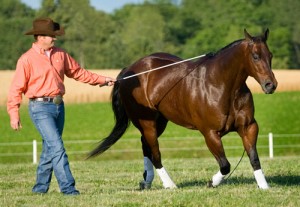 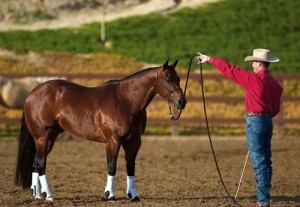 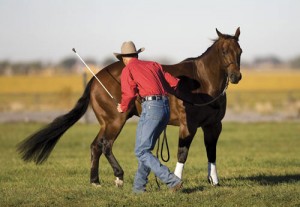 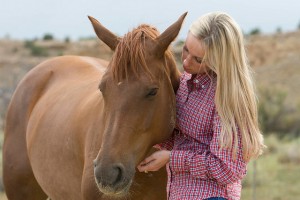 Как конете използват жестове
Всеки човек, който е наблюдавал конете, е забелязал, че те използват и жестове: като предупреждение, за изразяване на намерение, за обръщане не внимание на определен обект, а понякога и за изразяване на собствено мнение. Конят ще погледне наляво, ако смята да завие наляво- така ще покаже къде иска да отиде. Той ще вдигне глава, ще наостри уши и ще погледне към определен обект, когато иска и вие да му обрърнете внимание. Ще свие уши и ще повдигне задния си крак, за да ви предупреди, че ще ви удари, ако се доближите още. Ако му дадете храна, която не му харесва, той ще си напълни устата и ще я изплюе, ясно показвайки ви какво точно мисли за тази храна. Разбира се е практически невъзможно да се даде определение на всяко движение. Например, ако конят си повдига задния крак, той може да иска да каже: „сега ще те ударя“, но също така и : „боли ме крака“. 
 Конете използват от седемдесет до осемдесет различни жеста. Това зависи от годините и пола на коня. Когато конят предава определено съобщение с помощта на жестове, той използва носа си, устата, очите, цялата си глава и врат, кожата си, опашката и копитата. Краката и копитата може да използва поотделно и заедно: предните и задните крака. Трябва да имаме впредвид, че всички тези жестове често се използват и с вокалната част на съобщението. Тя може да бъде и само рязъко издишане или вдишване, а може да е и яростен вик.
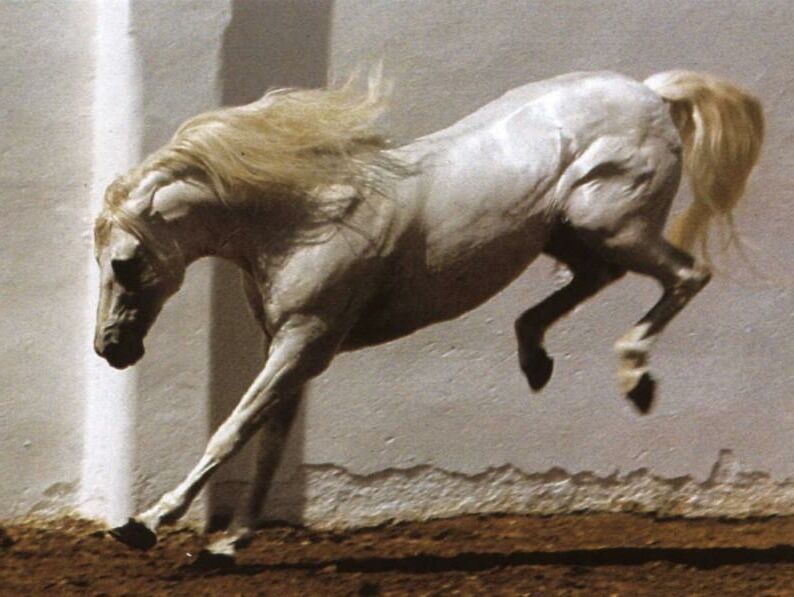 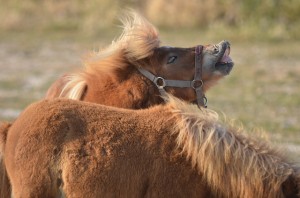 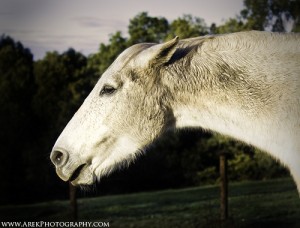 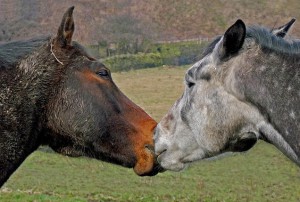 Полово поведение при конете
Половите прояви при конете са свързани с влиянието на различни фактори: визуални, слухови: осезателни възприятия. Половото поведение при мъжките и женските коне е различно. 
При мъжките половото поведение се харакреризира с динамичност,а при женските с външна статичност.
Жребецът често цвили дълго, приближа- вайки се към кобилата, застава в поза, помирисва, Повдига върха на главата издига шията,показва зъбите, повдигайки върха на устните и стои в такава напрегната поза няколко секунди. Когато жребецът подуши кобилата тя протяга глава към него и също го помирисва по муцуната. Непосредствено преди съешаването жребецът пристъпва към кобилата,с проява на дружелюбие, движи уши,подушва неиното рамо и шията. Ако кобилата заеме поза ”готовност за съешаване”,тя повдига опашката и леко разтваря краката. Жребецът я разбира,опира подбрадника и гърдите на нейната крупа,следва копулацията. Известно време двамата стоят един до друг спокойно.
В случай,че кобилата се съпротивлява жребецът я преследва. Приближаваики я той се движи рамо до рамо,глава до глава,буза до буза,успоредно с нея,хапейки я за бузата. Продължаваики успоредно жребецът поставя глава на крупата на кобилата,следва скачане и копулация.Изплашена от преследването на жребеца,кобилата често цвили.
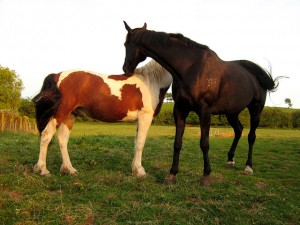 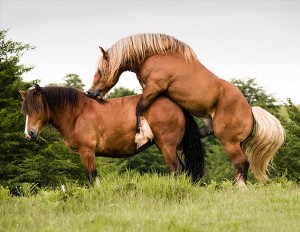 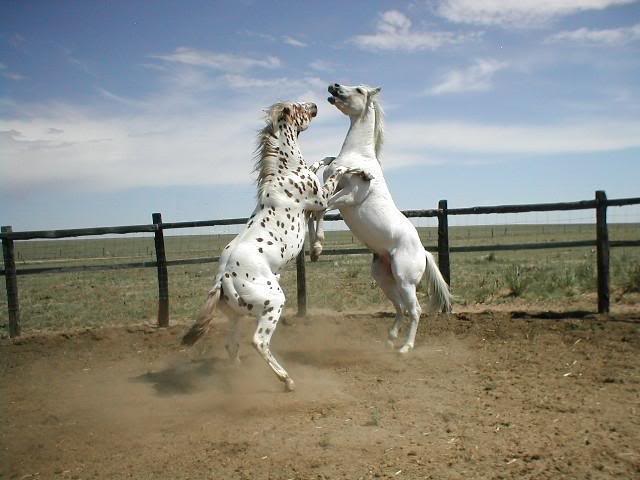 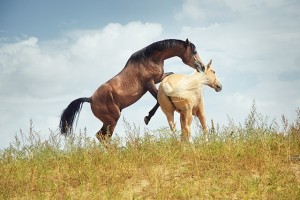 Видове сигнали
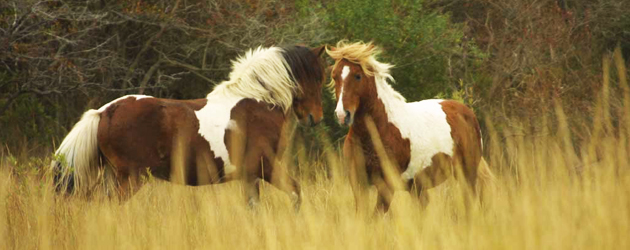 Сигнали с ушитеЩръкналите уши – показва безпокойство.Едното или двете уши са леко назад – това означава че конят слуша ездача си повреме на езда.Помръдване и свиване – знак за стресиран кон, също е знак за объркване и смущение.Свити назад уши почти сплеснати-знак за агресия.
Сигнали с очитеЗатворени са при болка и умора.Широко отворени са при страх.Конят показва бялото на очите си когато е изплашен ядосан а може да се наблюдава и при много енергични коне.Очите са полузатворени при спокойна почивка.
Сигнали с ноздриПри вълнение или страх ноздрите се разширяват,а при погнуса се набръчкват.
Сигнали с устниСвити устни – показват напрежение.Отпуснати устни – показват спокойствие.
Сигнали с вратаТръскане на главата – странично тръскане предполага стрес.Рязкото повдигане на главата показва раздразнение.
         Навеждане на главата нагоре и надолу показва увеличение на зрителния обхват.Зигзагообразно движение на главата – често срещано при коне отглеждани на затворено и това е знак за отегчение.Кръгово движение на главата – конят стои като прави кръгови движения и това показва че е много стресиран.
Сигнали с опашкатаВдигната опашка – знак за вълнение, за намерение за игра при млади коне. Наблюдава се също когато жребец приближи кобила.Отпусната опашка – знак за подчинение, знак за изтощение или че конят е болен.Мятане на опашка – при пъдене на насекоми.Когато мятането е първо настрани а после нагоре-надолу-показва че коня не е в добро разположение а е разтревожен и объркан.
Звукови сигналиПръхтене – знак за безпокойство и също знак че конят си почиства носа от прахови частици.Цвилене – сигнал за защита да не го пришпорват.Варира по интензивност като това показва степента на тревога.Поздравително цвилене- ниско и гърлено.Цвилене при ухажване-продължително,ниско и равномерно.Издават го кобилите когато се приближи жребец.Цвилене на майката – слабо и едвам доловимо за хората. С него майката вика кончето си.Ръмжене – при страх или ядосване.Сумтене и стенание – знак за изтощение,отегчение,прекомерно напрягане.Удряне с копита по земята – наблюдава се при стресирани или отегчени коне. Някои коне ритат стените на конюшните като са отегчени.Пъхтене – знак за добро състояние.
Тактилен – чрез допирнаблюдава се когато конете се срещнат- нос – нос и се използва от ездачите за да насочат коня и да го предупредят къде са.
Край 
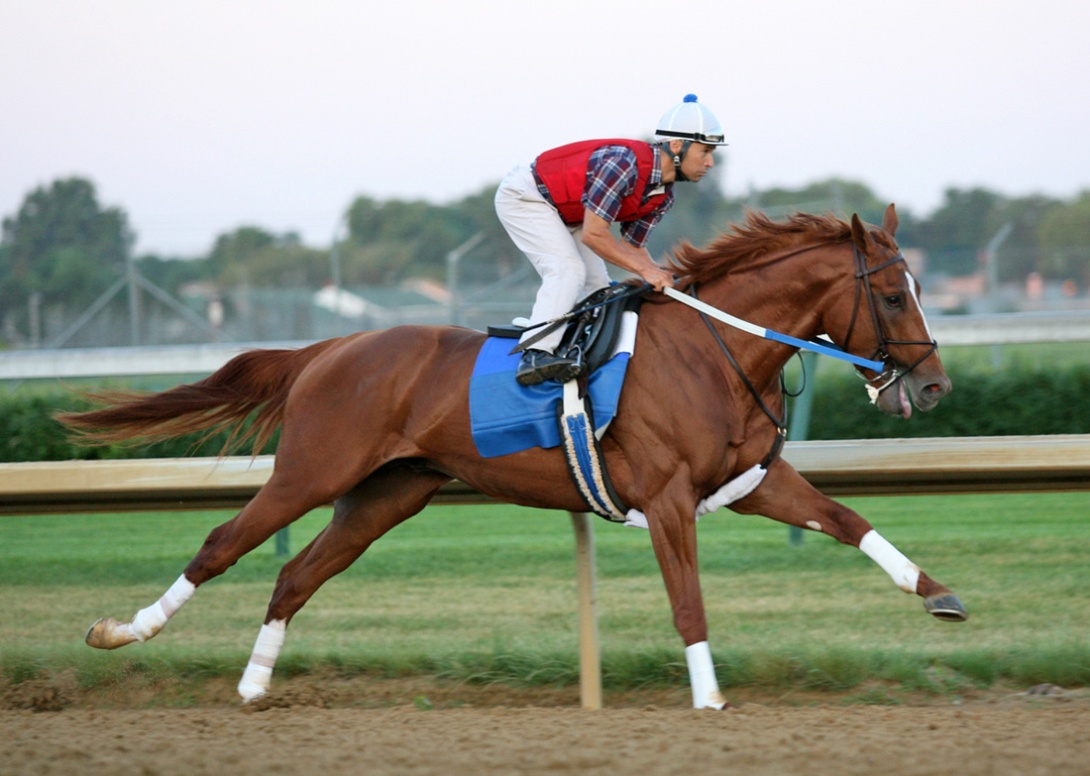